Digital Modulation Basics
Lab 3 – 2019/1440
By: Elham Sunbu
OUTLINE
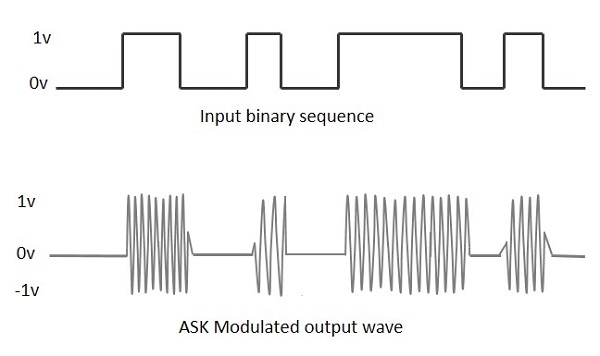 Amplitude Shift Keying (ASK)
Frequency Shift Keying (FSK)
Phase Shift Keying (PSK)
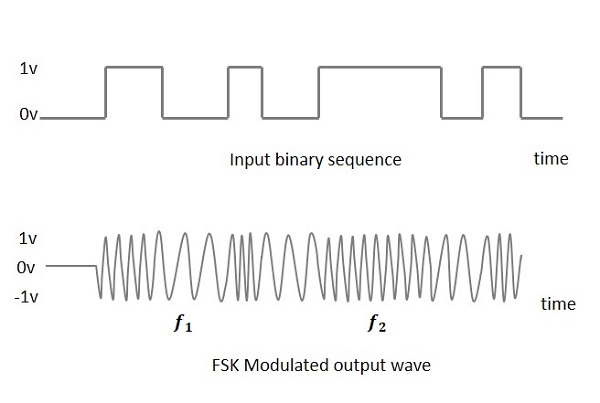 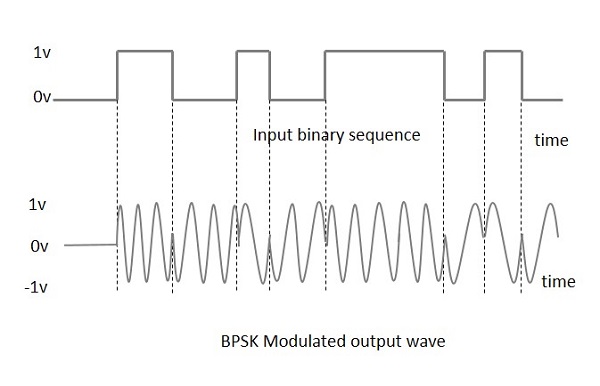 Amplitude Shift Keying (ASK)
Simulink
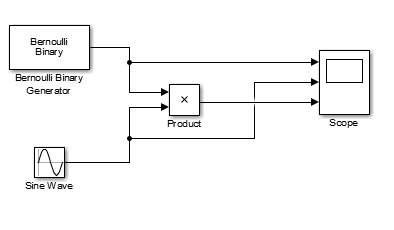 OOK Modulator
Apply a OOK for a random digital signal using the following carrier
2 sin (2π20t) 
3 sin (2π30t) (Evaluation)
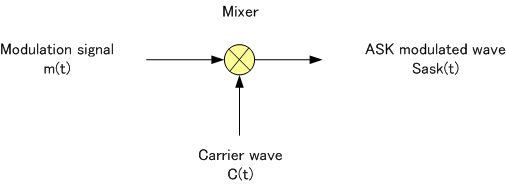 5
Settings
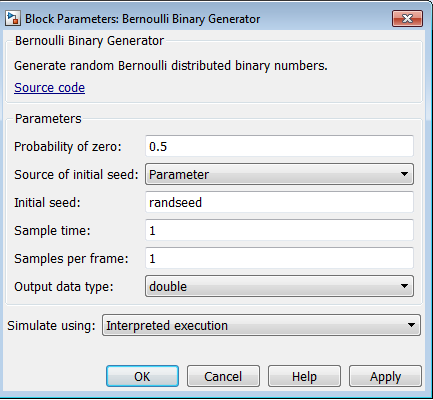 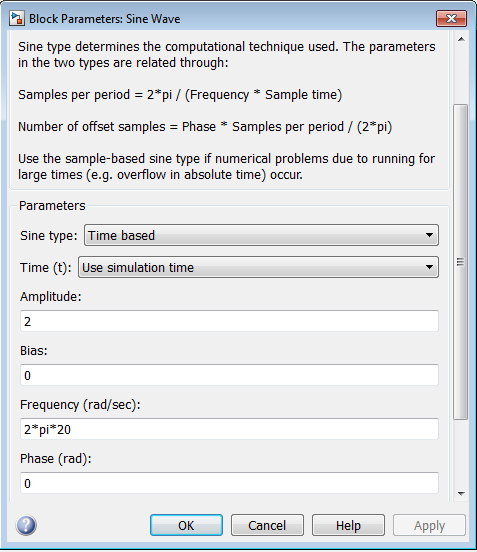 OUTPUT
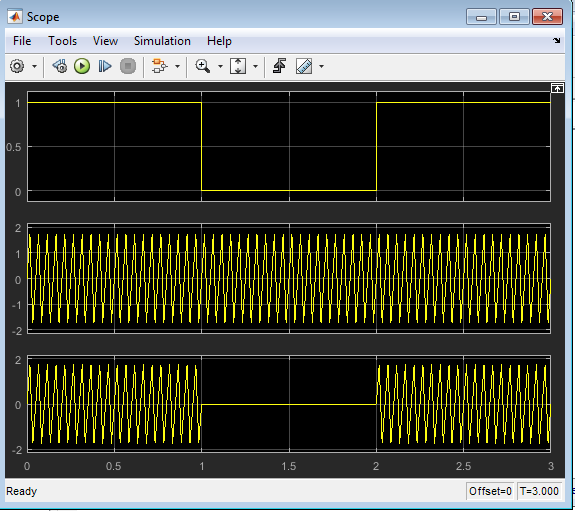 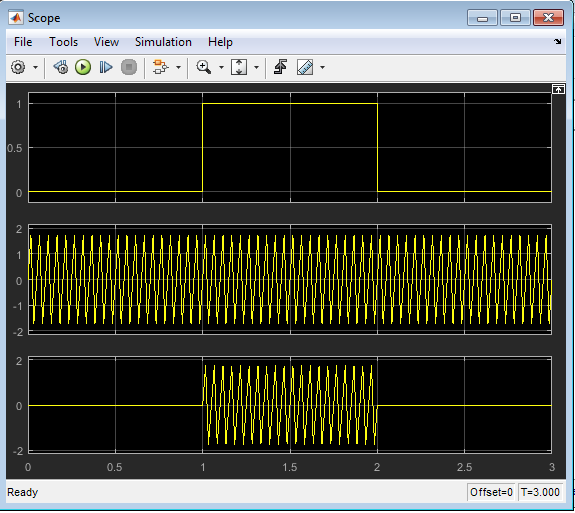 Frequency Shift Keying (FSK)
Simulink
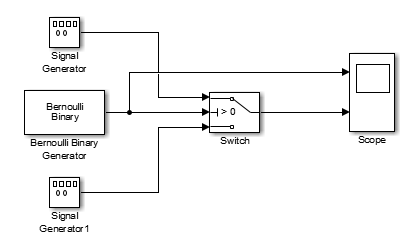 FSK Modulator
Implement a BFSK modulation that use the following carriers:
fc1 = 100 Hz    and     fc2 = 20Hz
Settings
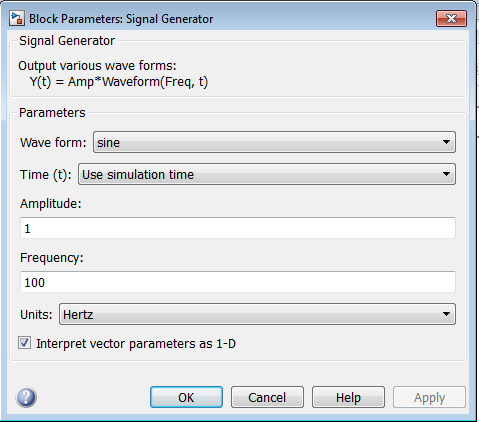 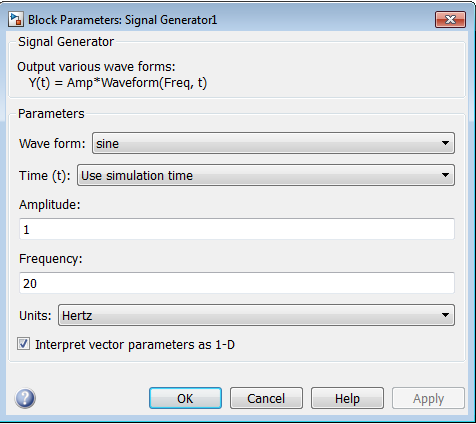 Settings
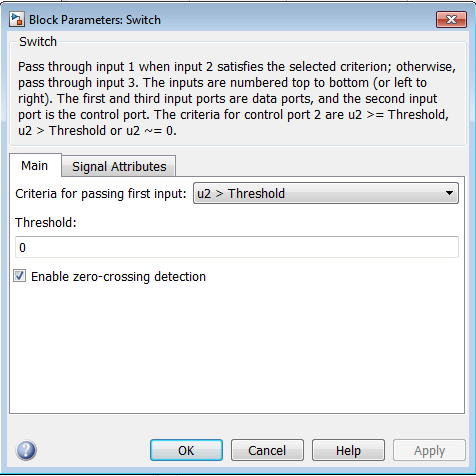 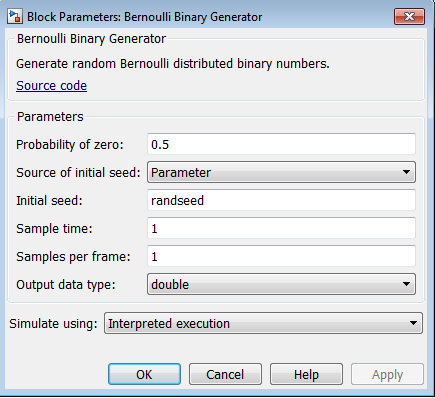 OUTPUT
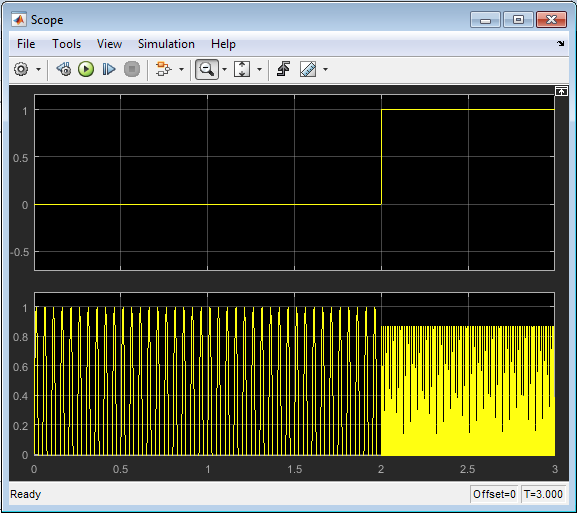 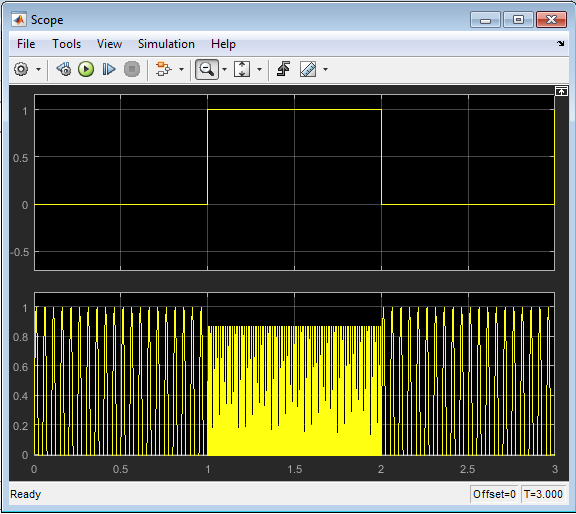 Evaluation
fc1 = 180 Hz    and     fc2 = 50Hz
Phase Shift Keying (PSK)
Simulink
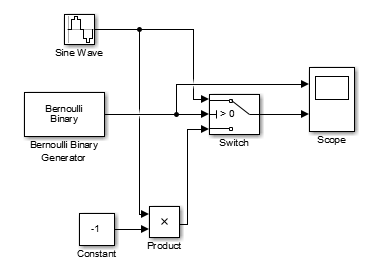 Implement a BPSK modulation that use the following carriers:

1-  f = 7  Hz   
2-  f = 4  Hz    (Evaluation)
3-  f = 5 Hz
Settings
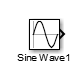 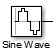 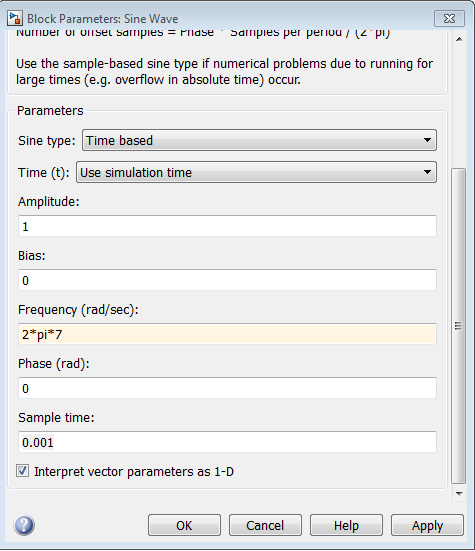 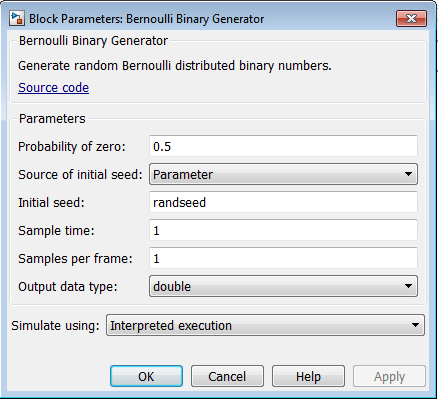 OUTPUT
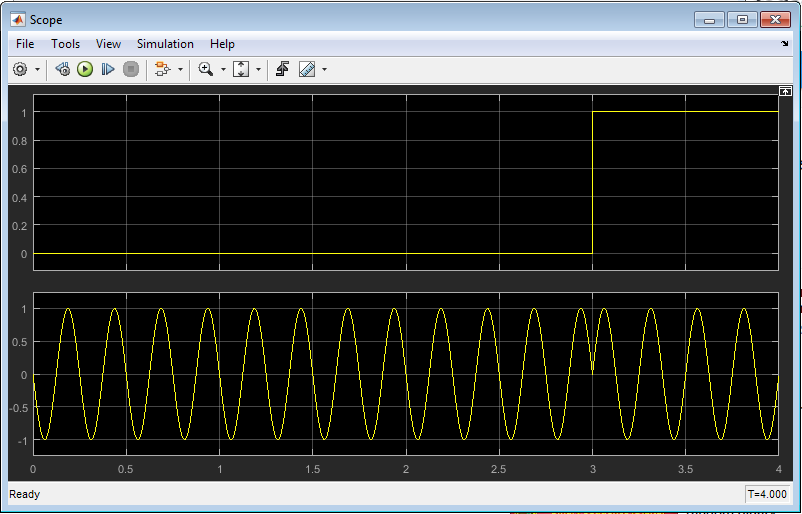 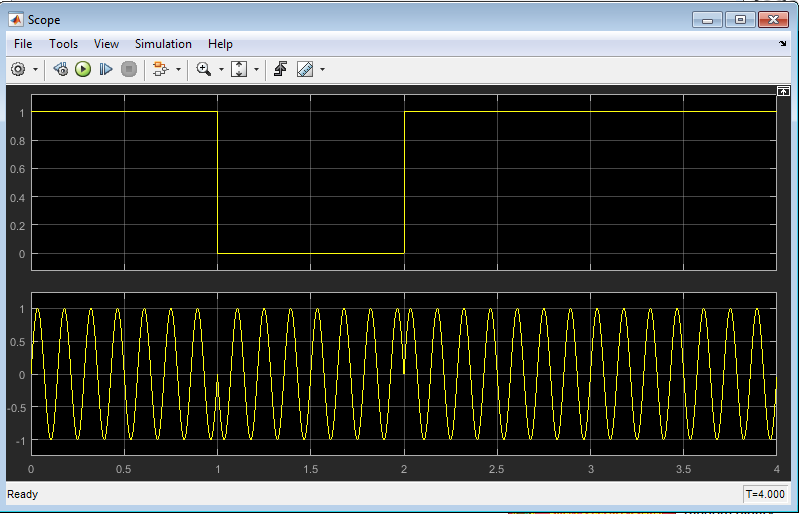 Thank You
20